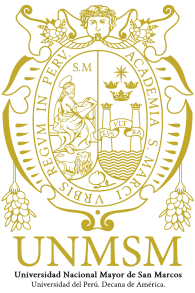 Effects of size, shape and structure on the Curietemperature of Fe and Ni nanoparticles
A. Terrazas Palomino, G. Cuba-Supanta, J. Gomez Quispe, T. Milla, R. Espinoza,
J. Rojas Tapia, C. Rojas Ayala. Grupo de métodos computacionales aplicados a nanomateriales GMCAN -
Universidad Nacional Mayor de San Marcos UNMSM. angel.terrazas@unmsm.edu.pe
Modelling methods
The atomic structures of small Fe and Ni nanoparticles are simulated using molecular dynamics. The magnetic properties are simulated using a spin classical Hamiltonian:
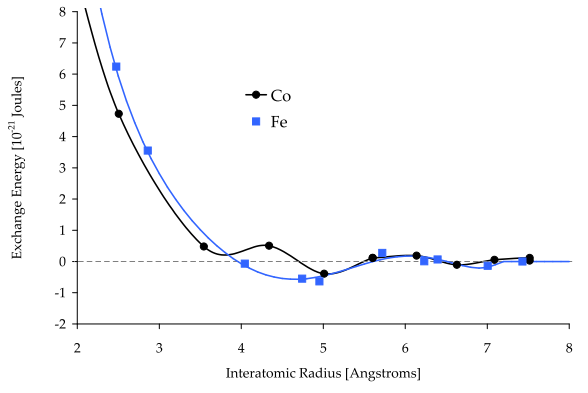 The time evolution of magnetization is calculated using the numerical solution of the Landau Liftshitz-Gilbert equation and the Langevin dynamics:
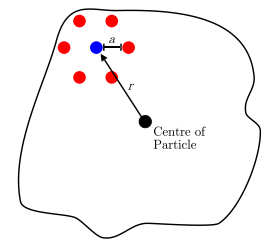 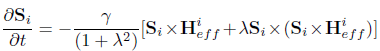 R. Francis and L. Evans, “ATOMISTIC MODELLING OF NANOGRANULAR MAGNETIC MATERIALS,” 2008.
Results
Structural Analysis
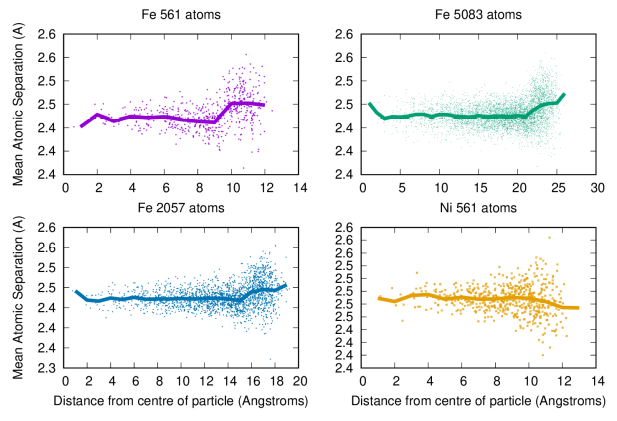 Size dependence of the Curie temperature for nanoparticles de Fe
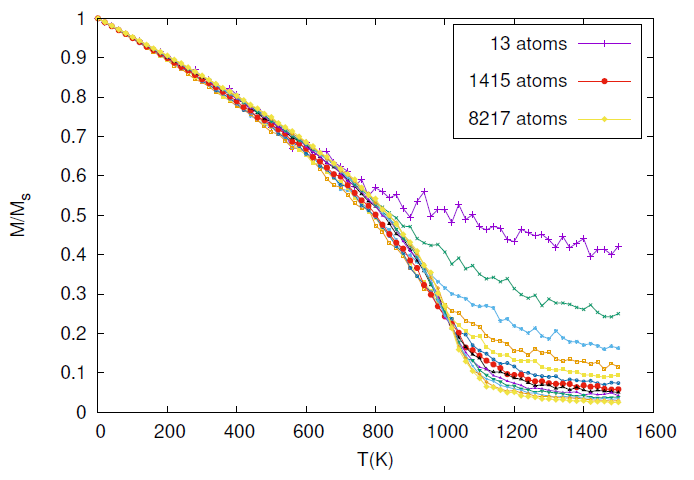 T=900K
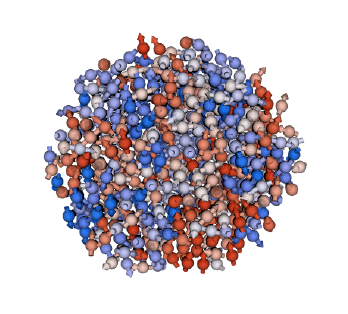 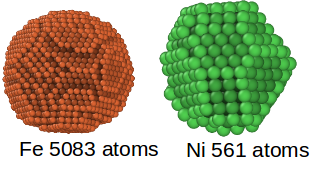 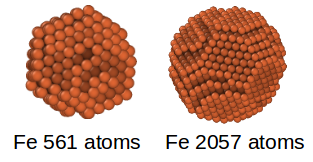 Results
Shape dependence of the Curie temperature for nanoparticles de Fe y Ni
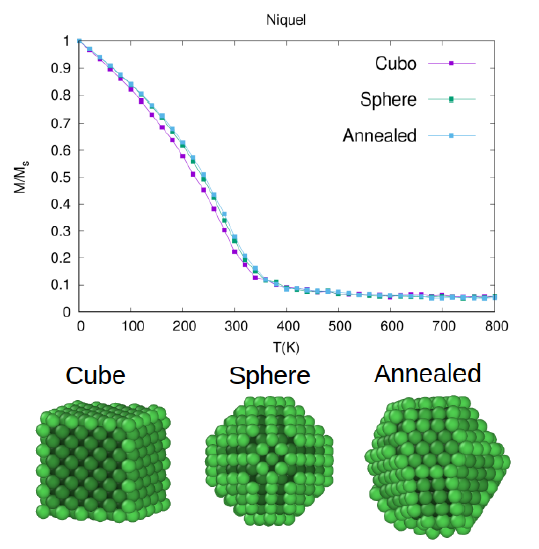 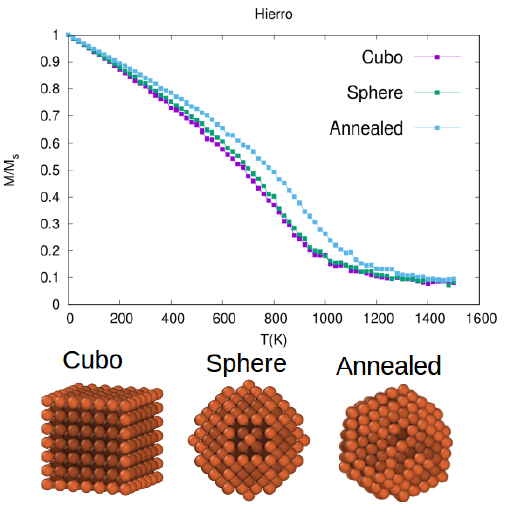